GP contract 2021/22 update
Leicestershire Leicester Rutland LMC


Krishna Kasaraneni
GPC England Executive Team
25 March, 2021
Overview of agreement for 2021/22
2021/22 will be the 3rd year of our 5 year contract agreement
In order to support the continued response of General Practice to the COVID-19 pandemic, including the vaccination programme, NHSEI and GPCE have agreed to minimal changes from 1 April 2021, including delays to previously agreed elements
This presentation sets out interim contractual arrangements which will apply from 1 April 2021 – a small number of changes will be implemented mainly relating to funding commitments already made and to assist in the pandemic and its impact
These arrangements will remain under review, depending on the progression of the pandemic and the progress of the COVID vaccination programme, and further changes will be agreed between NHS England and GPC England to reflect current circumstances
25 March, 2021
2
Practice level funding increase
Practices will receive an uplift to the contract of £253m, which includes for pay uplifts (at 2.1%), expenses uplift (at 2.1%), population growth, additional S7a funding for vaccinations and immunisations, additional funding into QOF. This will be at a time when there will be wider public sector pay restraint/freezes
Inflation currently (Jan 2020): CPI 0.6, RPI 1.2
25 March, 2021
3
Global Sum, OOH% and QOF point value
25 March, 2021
4
QOF overview
QOF will be based on the indicator set from 20/21, with limited changes:
V&I: four indicators have been agreed to comprise the new V&I domain, transferring almost £60m from the childhood immunisation DES to QOF increasing the total value of QOF
An additional £24m into QOF from April to strengthen the SMI physical health check indicator set and support uptake
Revised indicator wording for CAN003 and introducing a new cancer indicator
Size of QOF increases from 567 to 635 points
QI modules for 21/22 will be a repeat of (with slight modification to account for the impact of the pandemic upon care) Learning Disabilities and Supporting Early Cancer Diagnosis QI modules from 20/21
Remote working when clinically necessary will continue to be an acceptable way of delivering QOF reviews
25 March, 2021
5
Serious mental health and cancer QOF indicators
25 March, 2021
6
Vaccinations & Immunisations
Funding within global sum has been fully retained and will be used for call/recall, administration associated with V&I and outbreaks (major and national outbreaks will be agreed separately on an ad hoc basis)
Significant reform to payment mechanism and incentives to increase vaccine coverage and population outcomes for childhood immunisations
Phased approach began 2020/21 and completed 2021/22
Initially MMR in 2020/21, and from 2021/22 for all other individual childhood immunisations, will attract a £10.06 item of service fee (IOS)
Practices achieving less than 80% of their target cohort will not receive payment for the first 50% of their cohort, but will receive IOS for each immunisation administered above the 50%
Those achieving over 80% of their target cohort will receive the IOS for each immunisation administered 
In limited circumstances practices may be able to retain the full payment when coverage remains low as a result of patient or practice list demographics
25 March, 2021
7
Vaccinations & Immunisations (2)
70%/90% cliff-edge childhood immunisation DES targets will be removed from 2021/22

Practices will receive a monthly ‘aspiration payment’ similar to QOF, based on previous achievement, which will be reconciled at year-end

Additional investment means significant majority of practices should gain from the new arrangements

IIF funding  will also encourage influenza uptake at PCN level
25 March, 2021
8
New Vaccination and Immunisation Domain
25 March, 2021
9
Enhanced service on obesity and weight management
Given the significant focus of the pandemic on obesity and weight management, we have agreed to discuss the introduction of a new enhanced service on obesity and weight management in early 2021/22
The aim is to introduce new measures to tackle obesity as early as circumstances allow during 2021/22, supported by additional funding from government
Need assurance that weight management services are in place and freely accessible in all areas of the country
25 March, 2021
10
25 March, 2021
11
PCN DES ballot
LMC England Conference November 2020: "Conference notes that the BMA GPC (GP committee) England has never secured a robust democratic mandate for the PCN DES and so again asks the GPC England to secure a firm mandate from the entire profession by means of ballot before negotiating any extension or changes to the PCN DES for the year 2021 / 2022.“

Ballot of whole profession took place January 2021: ‘Prior to any further negotiations, extension or changes for 2021/22, do you give GPC England a mandate for the PCN directed enhanced service?’
Yes: 	80%  (3619)
No: 	20%  (915)
Total validated votes: 4,534
25 March, 2021
12
PCN DES - funding
Funding streams with significant increases already agreed for 2021/22:
£1.76 per patient Network Participation Funding (to practices)
£1.50 per patient Core PCN Funding 
£120 per bed for care home premium
ARRS to increase from £430m to £746m
IIF to increase from £24.25m (amended due to pandemic) to £150m
Access scheme worth £454m (£87m extended hours, £367m extended access) – full implementation delayed until 2022/23
25 March, 2021
13
PCN DES 2021/22: overview
Changes to continue as planned
ARRS increase in funding (£430m in 20/21 to £746 in 21/22)
Expansion of ARRS roles (additional roles extended from ten to twelve in October 2020, with the inclusion of Nursing Associates and Trainee Nursing Associates) now expanded further to include paramedics, AHPs and MHPs to commence in April 2021)
IIF increase in funding (£24.25m in 20/21 to £150m in 21/22)
Changes to be delayed
Additional four service specifications will not be introduced from April 2021, given reprioritisation necessitated by the pandemic 
More phased approach to the introduction of new IIF indicators for 21/22 (exact indicators and dates to be agreed)
Access offer to be developed over summer 21, and implemented from April 22
New changes agreed
CP transfer from the Clinical Pharmacist in General Practice scheme allowed from 1 April to 30 Sept 21
London weighting for ARRS
14
PCN DES: Paramedics
Reimbursable at indicative Band 7 level, but with the ability for PCNs to engage at the top of Band 6

If a paramedic does not yet have Level 7 capability in clinical practice, they will be engaged via a rotational model as part of a training pathway until they achieve that level
25 March, 2021
15
PCN DES: Advanced Practitioners
An advanced practitioner reimbursement tier may apply to the following PCN roles, and will be reimbursed at band 8a: 
Clinical Pharmacist
Physiotherapist
Occupational Therapist
Dietician
Podiatrist
Paramedic

Initially limited to one AP per PCN under 99,999 registered population, and two for PCNs larger than that, until the HEE advanced practitioner registration process has been established and implemented (expected by October 2021)
25 March, 2021
16
PCN DES: Mental Health Practitioners
PCNs will be entitled to an embedded mental health practitioner, employed and provided as a service by the PCN’s local provider of community mental health services, funded under a local agreement
50% of the funding will be provided from the mental health provider and 50% by the PCN
1 WTE in 21/22, increasing to 2 WTE in 22/23 and 3 WTE by 23/24
For PCNs with more than 100,000 patients the entitlements are double
These staff will be additional to mental health practitioners and co-located IAPT practitioners already embedded within general practice
25 March, 2021
17
PCN DES: Clinical Pharmacists
Clinical Pharmacists that remain on the Clinical Pharmacist in General Practice scheme will be able to transfer to PCNs and be reimbursed under the ARRS
This transition period will be in place from 1 April 2021 to 30 September 2021. The previous transfer arrangements from 19/20 will apply
25 March, 2021
18
PCN DES: Inner and outer London weighting
For PCNs in the London region, the maximum reimbursement amounts per role within the ARRS will now include inner and outer London weighting on top of maximum current ARRS reimbursement amounts
For 2021/22, this will be reinforced through the Network Contract DES
Provides greater flexibility to use annual increase to ARRS funding for London without impacting ARRS allocations outside London
25 March, 2021
19
PCN DES – services
Implementation of planned PCN DES services will be delayed, and will not be implemented in April 2021
Minor modifications to the SMR and Early Cancer Diagnosis service requirements in 21/22:
Patients should be considered for a SMR if prescribed potentially addictive pain medication, now clarified as opioids, gabapentinoids, benzodiazepines and Z-drugs
PCNs should review and identify any specific actions to address unwarranted variation in cancer outcomes
PCNs will be encouraged to play an active role in encouraging and facilitating the sharing of capacity for cervical screening across the practices within the network
No changes are proposed to the care home service requirements for PCNs
As with current services, there will be no targets within any future service specifications. Related indicators would be within the IIF once agreed
25 March, 2021
20
PCN DES – new services
Four further services were due to be introduced from April 2021
Cardiovascular Disease Diagnosis and Prevention
Tackling Neighbourhood Inequalities
Anticipatory Care, jointly with community service providers
Personalised Care
All services link to the recruitment of sufficient ARRS staff
In order to support practices and PCNs over the coming year with their pandemic response, including the COVID vaccination programme, NHSEI has agreed to delay the introduction of the services
25 March, 2021
21
PCN DES – Investment and Impact Fund
The IIF was restarted in October 2020, with the low value medicines indicator and low carbon inhaler indicator removed
The four indicators currently remaining in 2020/21 are:
Flu indicator for 65 years and over
Learning disability health checks indicator
Social prescribing indicator
Medicines safety indicator, co-prescribing with gastro-protection, measured with Q3 and Q4 data only
Flu, LD and social prescribing indicators will continue in 2021/22
25 March, 2021
22
PCN DES – Investment and Impact Fund 2021/22
IIF funding will increase to £150m in 2021/22
Discussions are on-going about potential indicators, and the timing of introduction, and could focus on:
Supporting COVID response and tackling health inequalities
Vaccination uptake
PCN services: Supporting delivery of the PCN service requirements
Access: Supporting improved access to and experience of general practice
Sustainability: Reducing carbon emissions, to support the NHS Net Zero commitment
25 March, 2021
23
PCN DES – combining and simplifying access schemes
NHSEI and GPCE have agreed to delay the implementation of new access scheme arrangements until April 2022, except where PCNs and CCGs have already agreed the transfer of responsibilities before then and where it still makes sense to do so
Access scheme is proposed to combine the existing Extended Hours (EH) already within the PCN DES, and the existing Extended Access (EA) which is currently commissioned locally. (£87m extended hours, £367m extended access). Some PCNs already have responsibility for both schemes
Access scheme can continue to be used to support the COVID vaccination programme
It is intended that practices and PCNs could the combined scheme to undertake routine work at different times of the day, such as health checks, smears, immunisations, SMRs, to reduce core hours practice workload
Digital services encouraged, enabling flexible home working, and shared arrangements with neighbouring PCNs, but a GP would need to be available
Further details to be agreed between GPCE and NHSEI
25 March, 2021
24
GP workforce terms and conditions
GPCE and NHSEI committed to ensuring all general practice workforce have good contractual terms and conditions
NHSEI will undertake a data collection survey to get an accurate baseline of current terms and conditions of practice staff 
Following this, we will jointly develop good practice guidance on employment terms and conditions in general practice, to publish in year
We will explore how general practice gender pay gap information can be made more transparent in a way which respects individual privacy and does not result in undue additional burdens upon practices, with a view to agreement and implementation in year
25 March, 2021
25
GP practice core digital requirements
Practices must offer:
online consultations that can be used by patients, carers and practice staff on a patient’s behalf to gather information and support triage, enabling the practice to allocate patients to the right service for their needs.  Online and video consultation tools and functionality will the responsibility of the CCG to provide
the ability to hold a video consultation between patients, carers and clinicians
two-way secure written communication between patients, carers and practices
an up to date accessible online presence, such as a website, that links to an online consultation system and other online services
signposting to a validated symptom checker and self-care health information (e.g. nhs.uk) via the practice’s online presence and other communications
shared record access, including patients being able to add to their record
request and management of prescriptions online
online appointment booking
Current arrangement where practices which have implemented and operate a ‘total-triage’ / ‘triage-first’ model do not have to meet the 25% online booking contract requirement, will be extended
Practices will enable patients to use an online method to inform their practice of a change of address, contact details or of their demographic information
25 March, 2021
26
Other items
DHSC/NHSEI bureaucracy reviews are exploring changes to fit notes, DWP reports and other requests from practices to reduce practice workload
Retain improvements and reduced workload of appraisal
Simplify the contract by transferring the cervical screening additional service into essential services. The practice arrangements would not change
Clarification that digital services are allowed to be delivered by contractors through locations other than practice premises, in line with current practice
The removal of the requirement for patient consent in use of eRD made under the pandemic regulations will become a permanent change
A contractual requirement for a more timely transfer (28 days) of patient records when patients move between practices will be introduced
25 March, 2021
27
Supporting pandemic response and COVID vaccination programme
2020/21 QOF, DES and LES income protection
£270m (£150m for November 20 – March 21 and £120m for April 21 – September 21) COVID-19 Capacity Expansion Fund for practice workforce expansion and support
Appraisal is voluntary
COVID vaccination programme enhanced service: £12.58 x2 item of service fee per vaccination
Additional funding for care home vaccinations (£30 for first doses administered 14 Dec–17 Jan, £20 18-24 Jan, £10 25-31 Jan; £10 for all second doses administered), and £10 for vaccination in other residential settings
NHSEI has agreed to provide £10 per visit to support the vaccination of all housebound patients, applying retrospectively from 14 December 2020. This will apply to first doses and second doses separately
£1000 for rebooking 2nd appointments in January
Up to £950 per week (a maximum of £2500 per PCN grouping) for additional admin support in January to ensure that all records for vaccination of priority cohorts are up to date
GP practice groups responded quickly and effectively, delivering approximately 70% of all vaccinations
25 March, 2021
28
Contract Summary
Increased above inflation (currently 0.8%) practice and PCN funding
Vaccinations and immunisation IoS and QOF changes to remove current enhanced service (but no new work)
£24m additional funding for QOF for mental health domain
Increased ARRS workforce options, London weighting flexibility and 50% additional funding added to cover cost of mental health worker 
Delay in new service specifications and IIF
Digital changes in line with experience during the pandemic
Continued focus on supporting practices with pandemic response and COVID vaccination programme
25 March, 2021
29
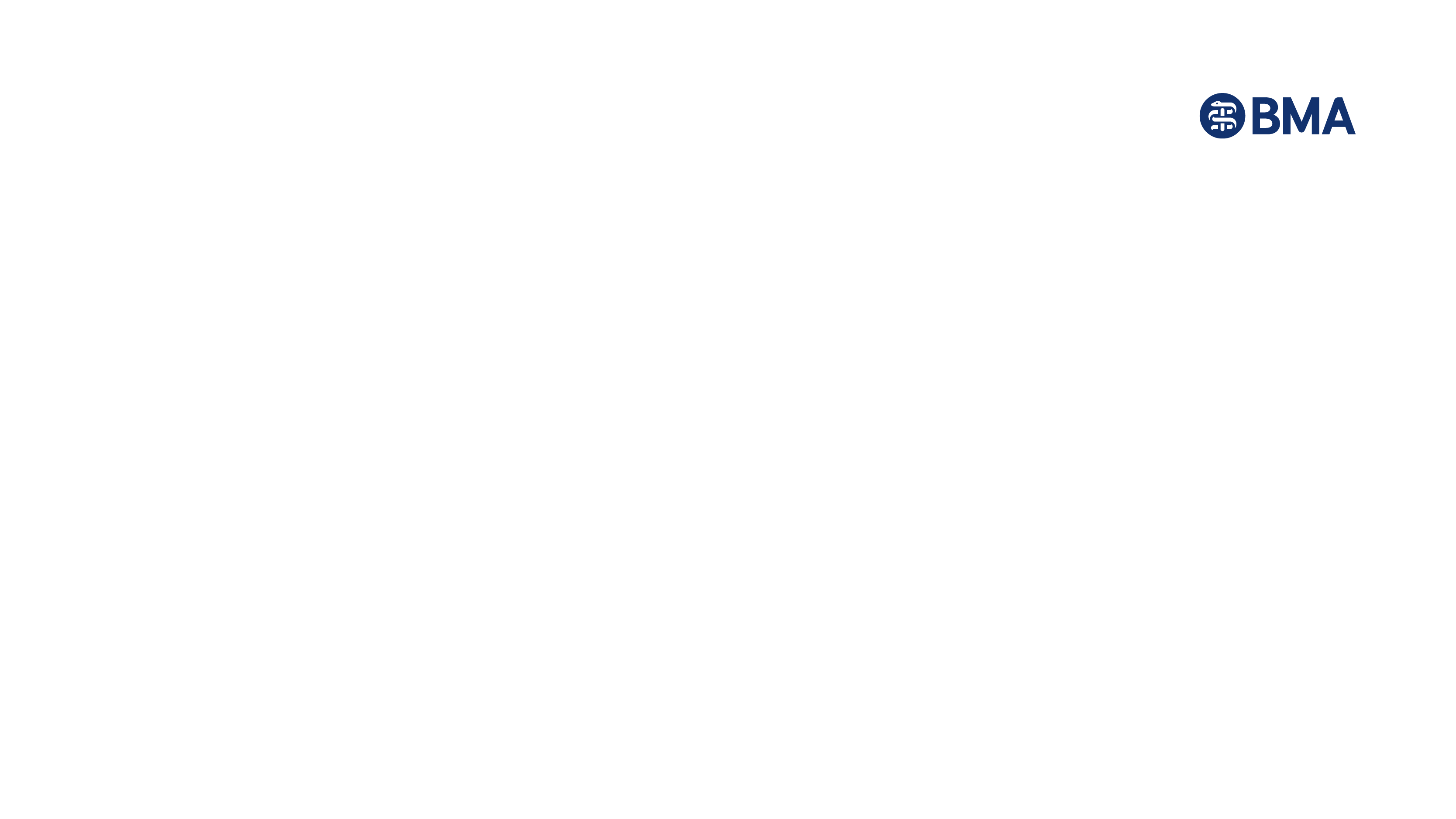 Membership benefits for GP Practices
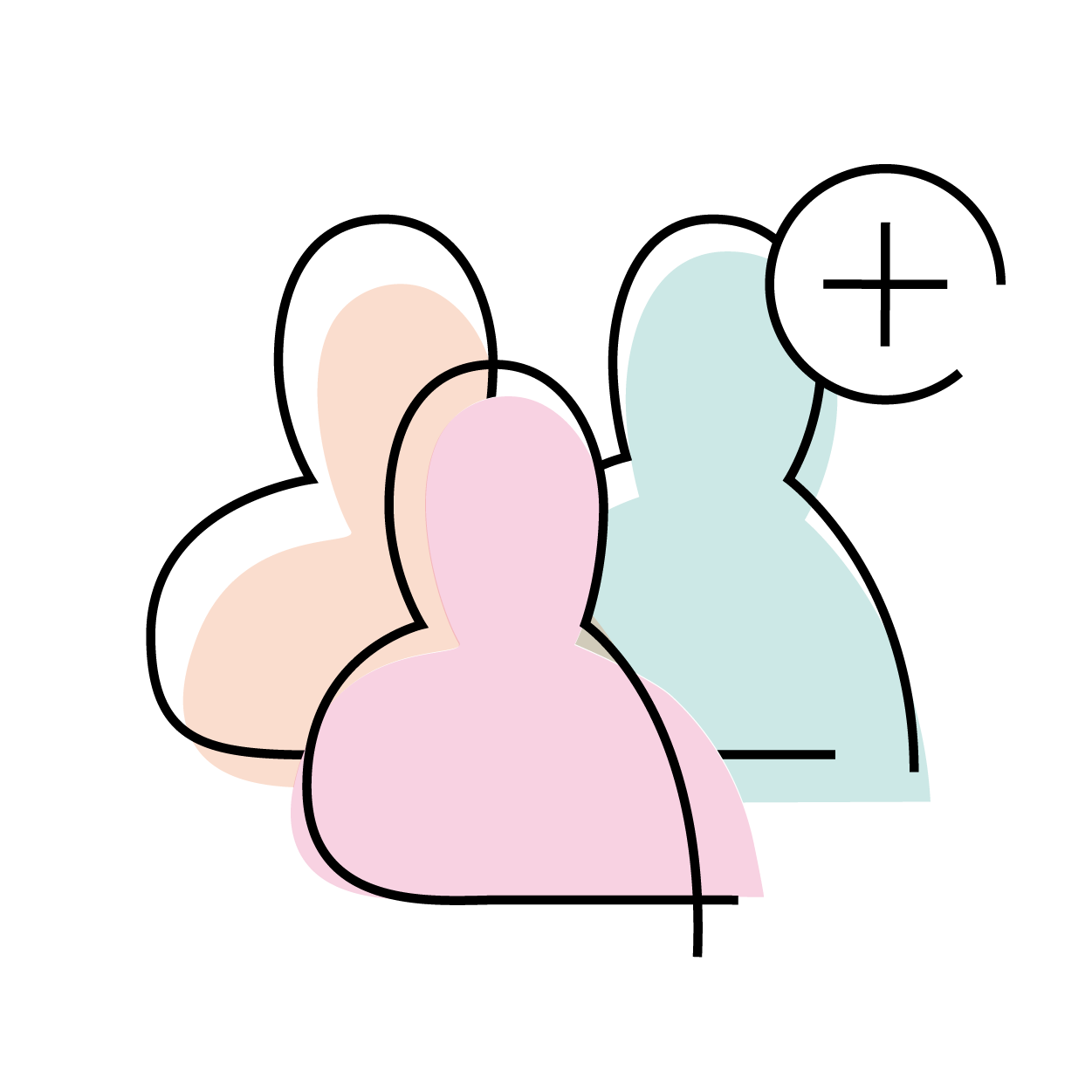 Employer Advisory Service (HR service/partnership agreements/ tribunal support)
BMJ Learning 
BMJ magazine and BMJ.com
BMA Pensions service 
Independent financial advice 
Learning and development 
Well being service

Standard membership £38 a month 
(BMA subscription is tax deductible)
0300 123 1233
Membership queries: support@bma.org.uk
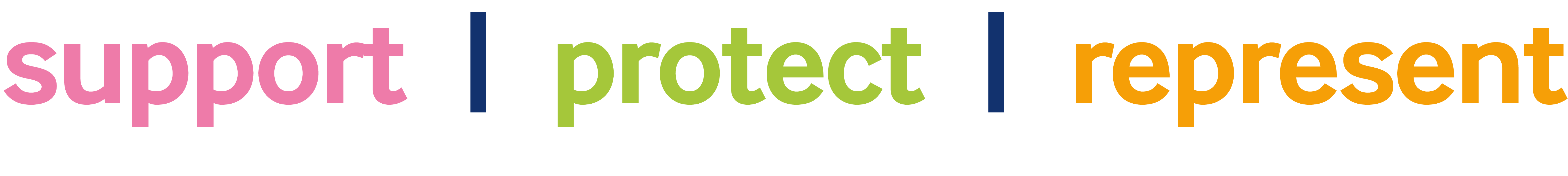